I) mesure et erreurs de mesure1) le vocabulaire à connaitre
Le mesurande M est la valeur à mesurer  (tension, longueur)
- le mesurage est l’opération permettant de déterminer expérimentalement l’intervalle de valeurs à attribuer à la grandeur mesurée
- la valeur mesurée est la valeur attribuée à un mesurande suite à un mesurage
-  la valeur vraie d’un mesurande est la valeur obtenue si le mesurage était parfait. Mais c’est impossible ! donc la valeur vraie est toujours inconnue (on ne peut donner qu’un encadrement de sa valeur)!
 - l’erreur de mesure est l’écart entre la valeur mesurée et la valeur vraie (en toute rigueur cette erreur est inconnue puisque la valeur vraie  est inconnue) .
Exemple
Un générateur de tension, considéré comme parfait, délivre une tension continue U = 4,5 V.  On mesure une valeur de 4,6 V avec un voltmètre. Définir le mesurande, le mesurage, la valeur mesurée,  Si on considère la valeur vraie U = 4,5 V, quelle est l’erreur de mesure ?
REPONSE
le mesurande est la tension électrique
- le mesurage est l’opération consistant à brancher un voltmètre aux bornes de la pile et de lire la valeur affichée.
- la valeur mesurée est de 4,6 V
- l’erreur de mesure est 4,6-4,5 = 0,1 V
Remarque : on ne peut parler que d’estimation de l’erreur de mesure car la valeur vraie est, par définition, inconnue.
On distingue deux types d’erreur de mesure : 	
l’erreur de mesure aléatoire
l’erreur de mesure systématique
2) l’erreur de mesure aléatoire
Un opérateur effectue plusieurs fois la même mesure par exemple la mesure de la tension aux bornes d’un générateur. Les valeurs mesurées ‘m’  peuvent être différentes m1 = 4,55 V, m2 = 4,54 V, m3 = 4,52 V , m4 = 4,48 V. On parle alors d’erreur aléatoire ErA. 
L’erreur aléatoire ErA d’une mesure est alors égale à la différence entre la valeur mesurée et la valeur moyenne:
Era = m – m(moy)
Exercice : calculer l’erreur aléatoire commise sur la valeur de la tension m1.
Réponse : 
on calcule la moyenne m(moy) 
m(moy) = (U1+U2+U3+U4)/4 = 4,52 V
l’erreur aléatoire vaut :
 ErA = m – m(moy) = 4,55-4,52 = 0,03 V
3) l’erreur de mesure systématique
L’erreur de mesure systématique se produit lorsque l’appareillage utilisé pour le mesurage est défectueux. Toutes les mesures ‘m’ effectuées seront éloignées de la valeur vraie du mesurande. 
L’erreur systématique est égale à la  différence entre la valeur moyenne des mesures m(moy) et la valeur vraie m(vrai) : ErS = m(moy) – m(vrai).
Remarque : la valeur vraie étant par définition inconnue on ne pourra faire qu’une estimation de  l’erreur systématique.
Exemple
On utilise un voltmètre de mauvaise qualité pour mesurer la tension du générateur de l’exercice précédent. On trouve les valeurs suivantes :
m’1 = 4,76 V ; m’2 = 4,82 V ; m’3 = 4,89 V ; m’4 = 4,80 V.
En considérant la valeur vrai m(vrai)  comme la moyenne des valeurs obtenues avec le premier voltmètre considéré comme parfait, calculer l’erreur systématique du voltmètre de mauvaise qualité. Calculer l’erreur aléatoire effectué sur la mesure m’1.
Réponse :
m(vrai) = 4,52 V (valeur moyenne obtenue avec le voltmètre de précision)
La valeur moyenne des mesures obtenue avec le voltmètre de mauvaise qualité vaut :
m(moy) = (m’1 +m’2 +m’3 +m’4)/4 = 4,81 V
L’erreur systématique vaut :
ErS = m(moy) – m(vrai) = 4,81 – 4,52 = 0,29 V
L’erreur aléatoire sur la mesure m’1 vaut :
ErA = m’1-m(moy) = 4,76-4,81 = -0,05 V
SUITE
L'erreur systématique est la composante de l'erreur de mesure qui reste constante ou varie de façon prévisible (défaut d'étalonnage, réglage de zéro, dérive temporelle, temps de réponse, erreur de parallaxe, erreur d'échantillonnage, approximation injustifiée, perturbation due à l’instrument, grandeurs d’influence...). Elle ne peut pas être réduite en augmentant le nombre de mesurages.
Conclusion
La justesse est l'aptitude d'un instrument à donner des indications exemptes d'erreurs systématiques. La fidélité d’un appareil de mesure est son aptitude à donner un résultat avec une faible erreur aléatoire.
Exercice
Soit 4 lanceurs automatique de fléchette qui projettent chacun 5 flèches dans une cible. Considérons la valeur vraie m(vraie ) au centre de la cible. 
1) Evaluer l’importance de l’erreur systématique et aléatoire commise par chacun des lanceurs.
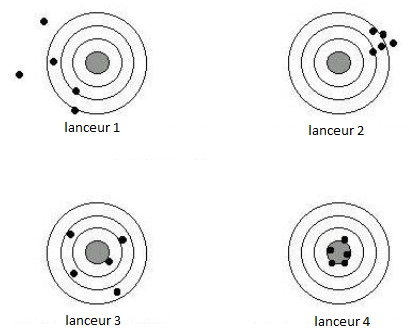 INTERPRITATION
Le lanceur 1 commet une erreur systématique importante car tous les impacts sont situés dans une même zone éloignée de la cible
Le premier lanceur n’est pas juste et peu fidèle (l’appareil est sans doute  de mauvaise qualité et n’est pas bien étalonnée)
Le lanceur 2 commet une erreur aléatoire faible car les impacts sont peu éloignés les uns des autres. Le second lanceur n’est pas juste mais il est  fidèle.
INTERPRITATION
Le lanceur 3 commet une erreur systématique faible
Le troisième  lanceur est juste mais peu fidèle.
Le lanceur 4 commet une erreur systématique faible car tous les impacts sont situés autour de centre de la cible (valeur supposée vrai)
Le quatrième  lanceur est juste et fidèle (l’appareil, bien étalonné, est sans doute  de bonne  qualité)
4) Comment calculer l’erreur de mesure ?
L’erreur de mesure Er est égal à la différence entre la valeur mesurée ‘m’ et la valeur vrai m(vrai) :
Er = m – m(vrai) = m –m(moy) + m(moy)- m(vrai)
Par conséquent l’erreur de mesure est égale à la somme de l’erreur aléatoire et systématique.
Er = Era + ErS
Conclusion
Quelle est la valeur de l’erreur de mesure  Er  effectué au cours de la mesure m’4 = 4,80 V ?
Réponse :
L’erreur aléatoire sur la mesure vaut :
ErA = m’4-m(moy) = 4,80 - 4,81 = -0,01 V
L’erreur systématique de l’appareil vaut :
ErS = 0,29 V
L’erreur de mesure est la somme des deux erreurs :
Er = ErA + ErS = 0,29 – 0,01 = 0,28 V
II) incertitude de mesure
Incertitude absolue    Supposons une mesure de longueur x = 25,1 ± 0,5 cm. La valeur centrale de la mesure est x = 25,1 cm et l'incertitude absolue de cette mesure est désignée par  Δx  = 0,5 cm 
 L'incertitude relative de la mesure est le rapport de l'incertitude absolue sur la valeur centrale et s'exprime donc par   . 

Dans notre exemple          = 0,5 ÷ 25,1 = 0,02.
 L'incertitude relative est donc 0,02 ou 2%. 
Ceci signifie que la mesure est précise à 2% près. 
On peut écrire aussi bien (25,1 ± 0,5) cm que (25,1 cm ± 2%).
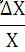 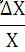 Incertitude d'une somme ou d'une différence
L'incertitude absolue de d'une somme ou d'une différence est égale à la somme des incertitudes absolues. 
z = x + y => Δz = Δx + Δy 
 Exemple: Supposons que vous mesuriez les deux longueurs suivantes et que vous désiriez savoir quelle longueur elles font bout à bout: 
12,359 ± 0,008 m 
1,77 ± 0,01 m 
14,129 ± 0,018 m ___> 14,13 ± 0,02 m
Incertitude d'un produit ou d'un quotient
L'incertitude relative de d'un produit ou d'un quotient est égale à la somme des incertitudes relatives des mesures   
       
z = x y =>
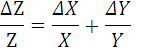 EXERCICES D’APPLICATIONS
Exercice 1  Pour mesurer l’épaisseur d’un cylindre creux, vous mesurez le diamètre intérieur D1 et le diamètre extérieur D2 et vous trouvez D1 = 19.5 ± 0.1 mm et D2 = 26.7 ± 0.1 mm. Donnez le résultat de la mesure et sa précision (incertitude relative).
 Exercice 2 Calculez l’aire S d’un cercle dont le rayon vaut R = 5.21 ± 0.1 cm. Quelle est la précision (     en % ) du résultat obtenu?
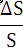 EXERCICE 3
Vous mesurez la longueur, la largeur et la hauteur de la salle de TD et vous obtenez les valeurs suivantes : longueur 10.2 ± 0.1 m largeur 7.70 ± 0.08 m hauteur 3.17 ± 0.04 m Calculez et donnez les résultats avec leurs incertitudes absolues : a) le périmètre b) la surface du sol c) le volume de la salle.